Auto Junior Team
Программа 
развития школьников
Управление автомобильным бизнесом
О программе
Активности
Карьерные треки
Работодатели
Успешные кейсы
О проекте
Наша задача- обучение первоклассных специалистов для автомобильной сферы, которые соответствуют требованиям XXI века. 
При этом мы верим в принципы и уделяем огромное внимание развитию человеческих качеств и работе в коллективе
Мы ориентированы на то, чтобы сделать что-то особенное и приглашаем Вас разделить наши амбиции, статья частью уникальной истории успеха.
Активности
Цифровая траектория абитуриента
Карьерные треки
Возможные профессии
Шаги успеха
Работодатели
Успешные кейсы
Константин Хлуднев-собственник и генеральный директор ООО «Автоструктура» - продажа запасных частей и техническое обслуживание автомобилей
Успешные кейсы
Зорова Арина – студент 4 курса, переведена с платной формы обучения на бюджетную, стажер головного офиса ЗАО «Рено-Россия»
Успешные кейсы
Алина Пашковская – начальник транспортного отдела мувинговой компании «МТА-логистик»
Успешные кейсы
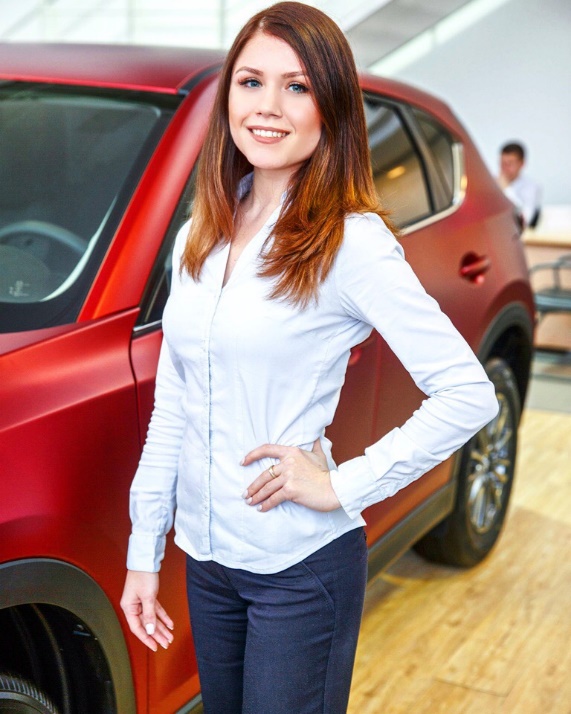 Лилия Алимова – начальник отдела логистики ООО «Рольф-ЮГ»
Успешные кейсы
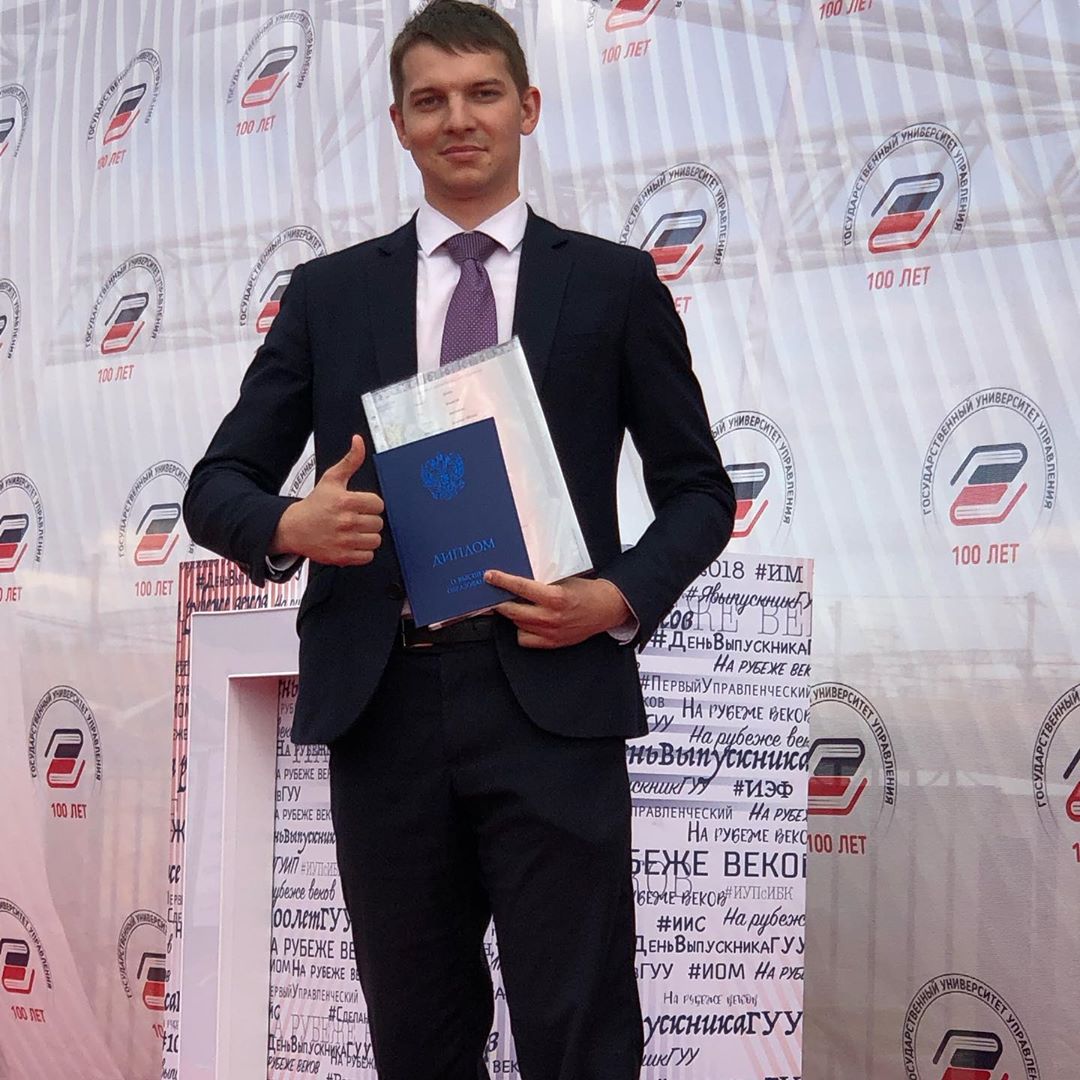 Владислав Дунаев – менеджер отдела продаж Тоета центр Кунцево
Контакты:
Whatsapp: +89164332827
Instagram: @auto_guu
Vk.com/kaf_teo